Colossians 1 & 2
Christ at the Core
Jonathan Henrichsen
Overview:
Colossae
Timing
Author

Purpose
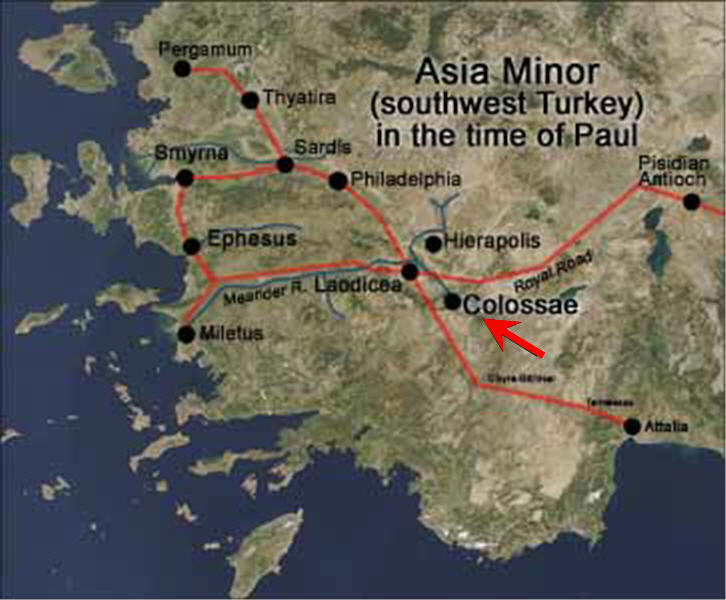 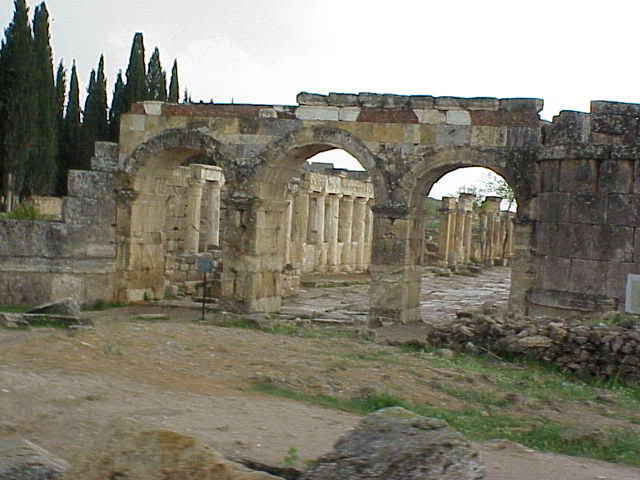 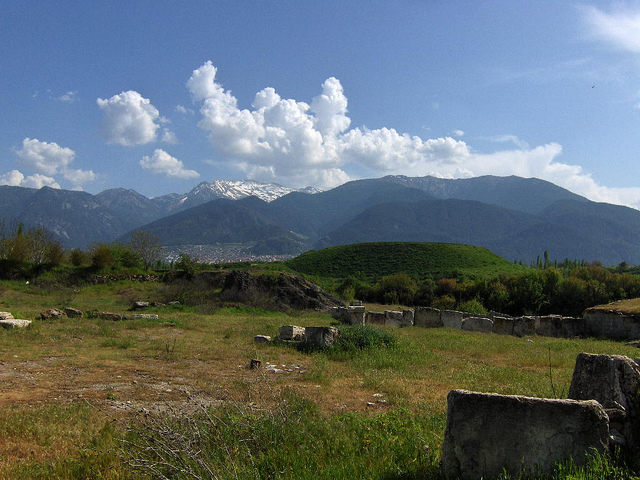 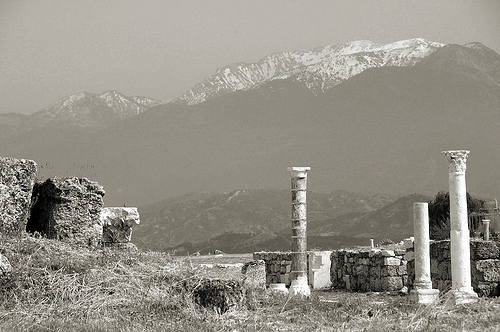 October 2017
2017 R12.2 Leadership Conference
Slide 2
Portrait of Christ
The Image of the Invisible God1


The Firstborn of All Creation2
All Things Created By, Through & For Him


Before All Things
1 Heb 4:15
2 Phil 2:10-11
October 2017
2017 R12.2 Leadership Conference
Slide 3
Portrait of Christ
Firstborn From the Dead


Preeminent in EVERYTHING4
In Him, All Things Hold Together

Head of the Body/Church3
4 Isa 43:7
3 John 14:21
October 2017
2017 R12.2 Leadership Conference
Slide 4
Portrait of Christ
In Him, All the Fullness of God is Pleased to Dwell


Through Him, We Are Reconciled to Him5
5 Heb 9:22; Rom 8:18-23
October 2017
2017 R12.2 Leadership Conference
Slide 5
Portrait of Christ
Application:

__________6

__________

__________

Romans 11:36
6 Matt 7:22-23
October 2017
2017 R12.2 Leadership Conference
Slide 6
Final Notes on Chapter 1
Reconciliation - 

Before:


After:
1:24 - Filling up what’s lacking in Christ’s afflictions?
October 2017
2017 R12.2 Leadership Conference
Slide 7
Colossae False Teaching
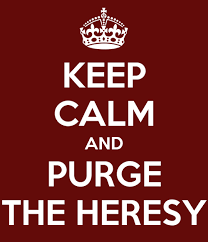 Plausible arguments that were nevertheless delusional, v4
Philosophy
Empty deceit
According to human tradition
According to elemental spirits of the world, v8
Questions of food and drink
October 2017
2017 R12.2 Leadership Conference
Slide 8
Colossae False Teaching
Worldly regulations: do not handle, do not taste, do not touch, v21
According to human precepts and teachings, v22
Promoting self-made religion
Severity to the body, v23
Questions of festivals, new moons and Sabbaths, v16
Asceticism (also in v23)
Worship of angels
Visions
Puffed up without reason by sensuous minds, v18
October 2017
2017 R12.2 Leadership Conference
Slide 9
Colossae False Teaching
Conclusions & Parallels:

Based on human wisdom7

Mysticism

Jewish law and traditions

Legalism
7 1 Cor 1:18-25
October 2017
2017 R12.2 Leadership Conference
Slide 10
Legalism
What is the appeal of legalism?

______________
______________
______________
______________
______________
______________
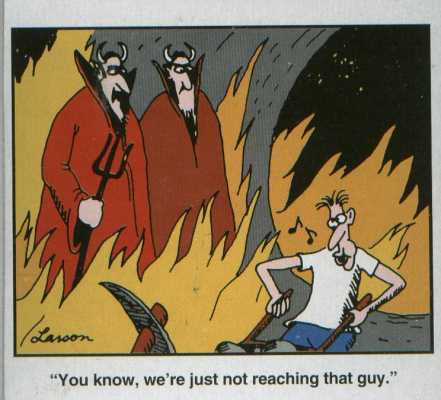 October 2017
2017 R12.2 Leadership Conference
Slide 11
False Teaching Today
What are some examples of false teaching you see in the Church today?
______________
______________
______________
______________
______________
______________
______________
______________
______________
______________
______________
______________
______________
______________
2 Cor 4:17-18
Luke 12:5
Matt 12:36
October 2017
2017 R12.2 Leadership Conference
Slide 12